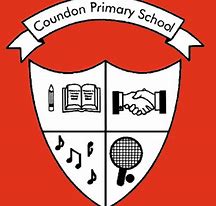 Year 2 Mathematicsweek 6 beginning 8/6/20
Money
Day 1 Starter- Think about these statements. You can write in your workbook or discuss with an adult!
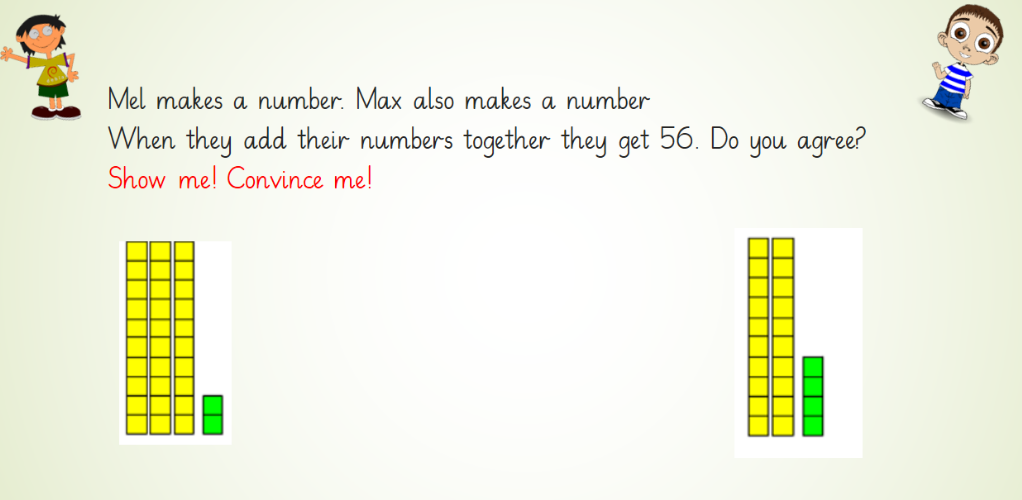 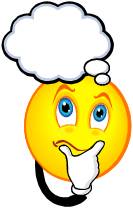 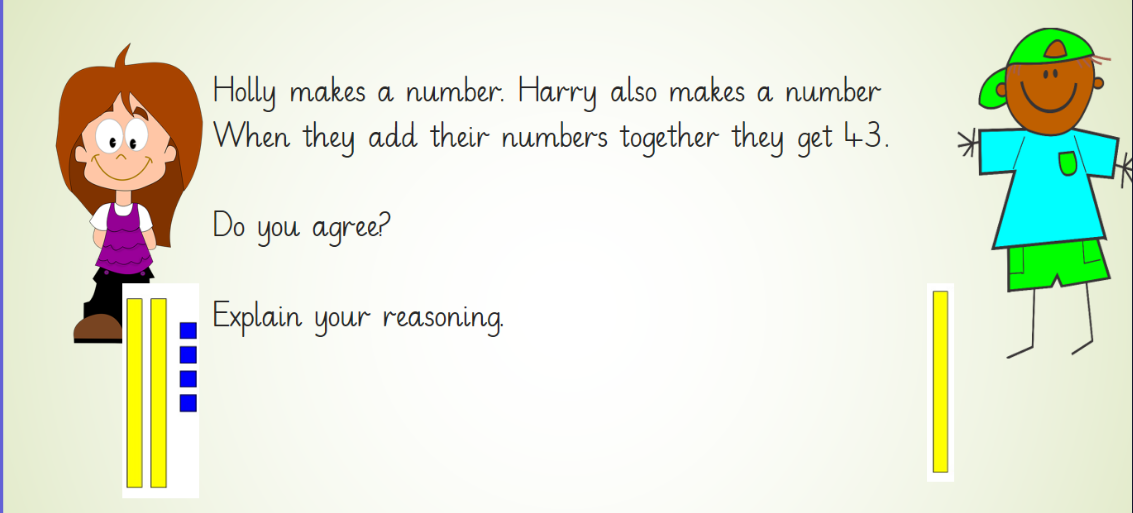 Do you remember?

How many 1ps in £1? (1 pound)
How many 10p in £1? (1 pound)

Look at these coin values.
Day 1 TASK
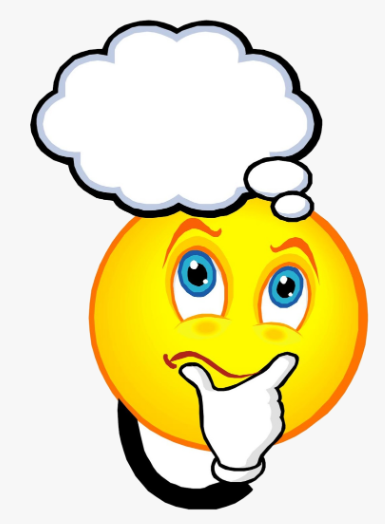 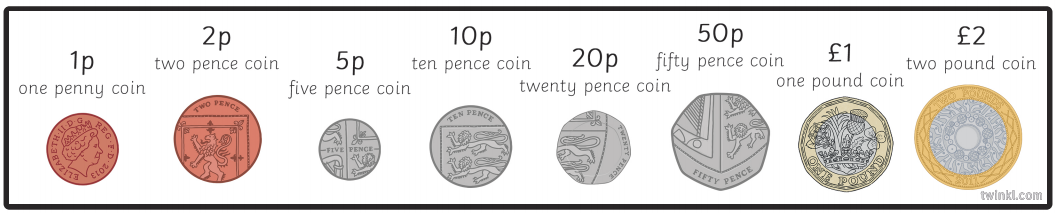 Today please ask your grown up to find you some coins .
1) Sort the coins
2) Practise counting them – eg you could count a pile of 10ps in 10’s or a pile of 2ps in 2’s or 5ps in 5’s
3) Count a mixed pile 0f coins (it is easiest to count the largest coins first)
Day 2 Starter
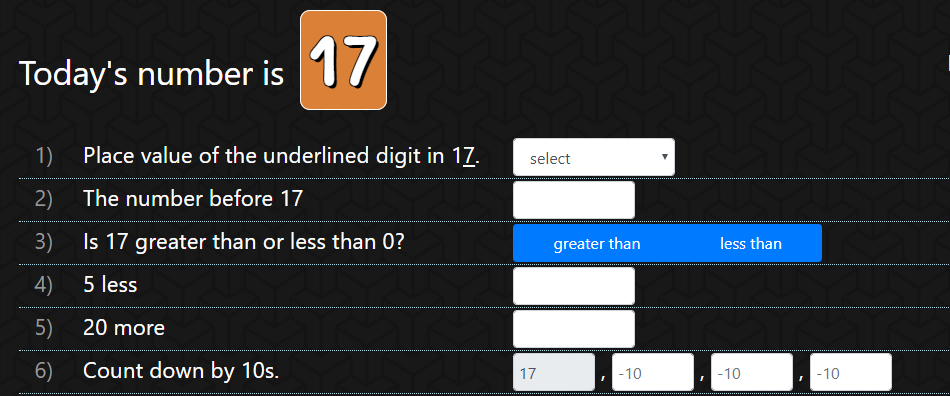 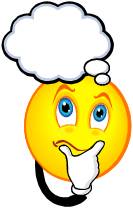 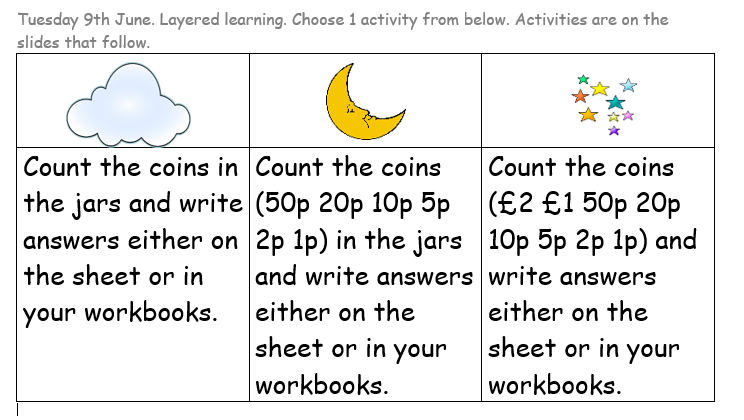 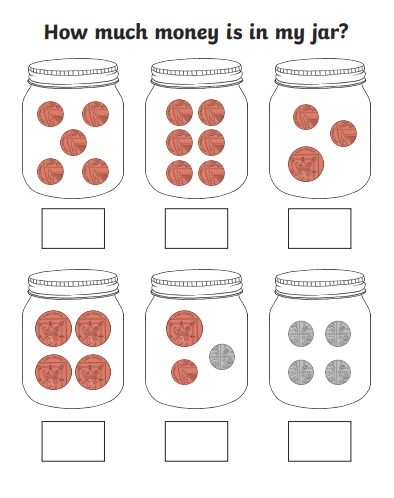 Day 2 Clouds
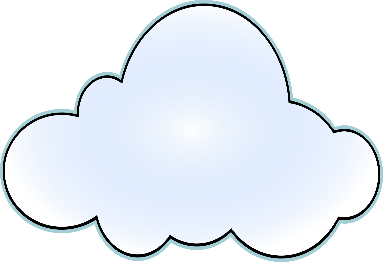 3
1
2
I have put the number on the jars so that you
can count the coins and  write 
the answers in your workbook if you haven’t a
printer for printing this slide.
4
5
6
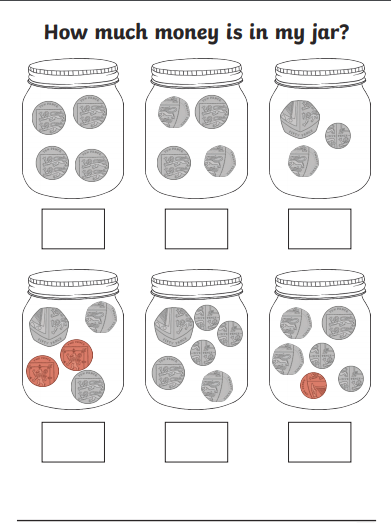 Day 2 Moons – Count the coins and 
remember to put p for pence after
the amount eg 58p
1
2
3
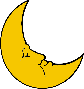 I have put the number on the jars so that you
can count the coins and  write 
the answers in your workbook if you haven’t a
printer for printing this slide.
4
5
6
Day 2 Stars
 Pupils record the pounds and pence separately using the symbols £ and p, for example £1 and 78p..
(they do NOT need to use decimal notation) You could write the answers in your workbook.
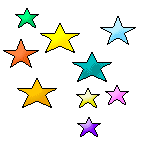 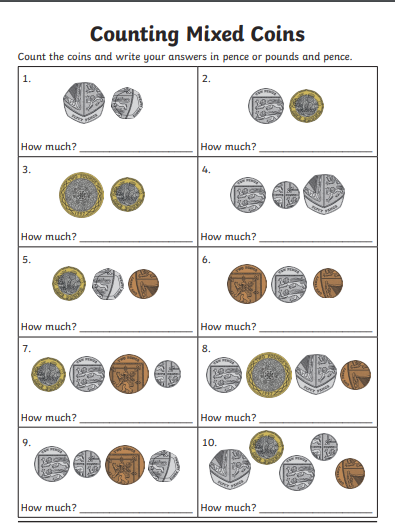 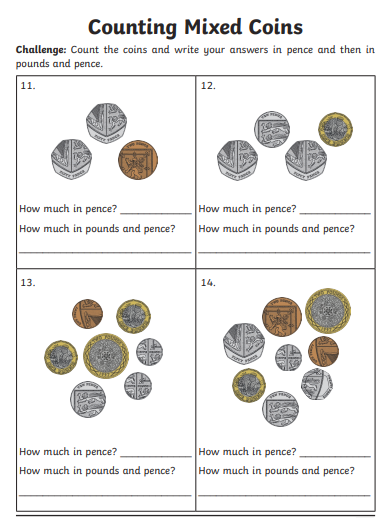 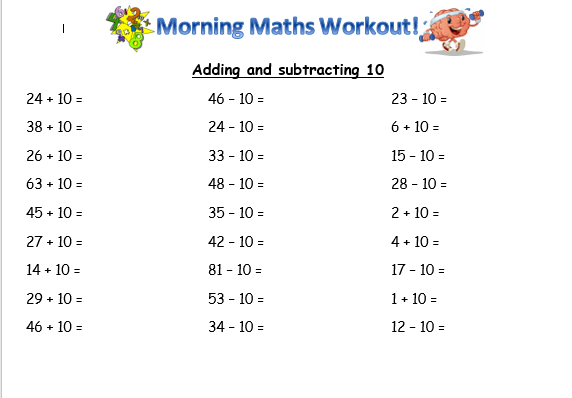 Day 3 Starter
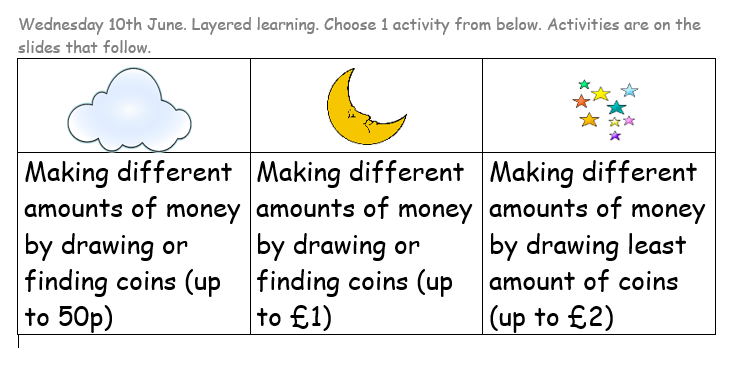 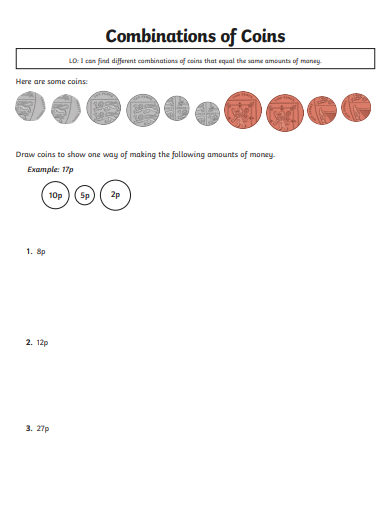 Day 3 Clouds
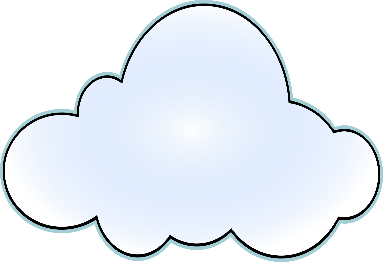 Day 3 Moons
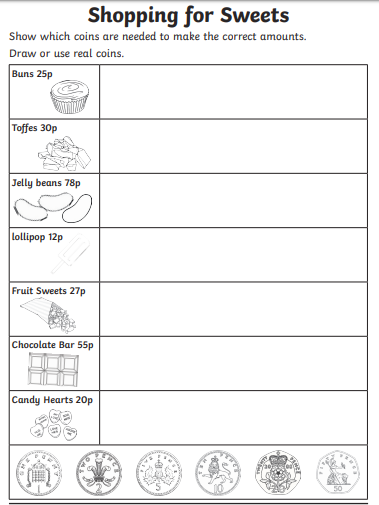 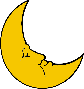 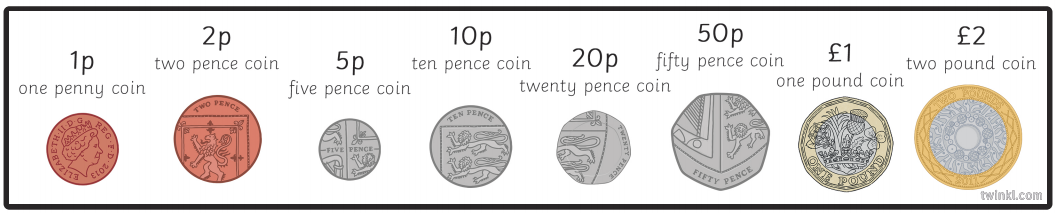 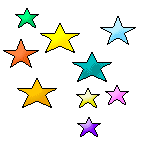 Day 3 Stars
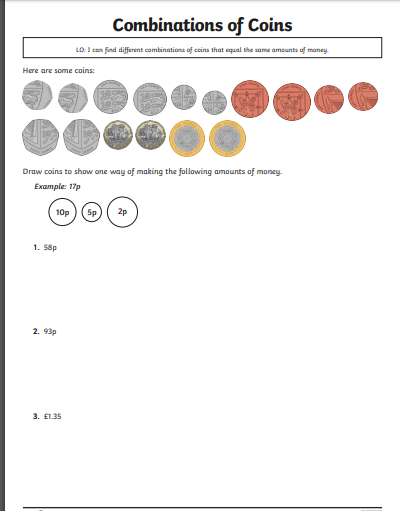 Day 4 Starter
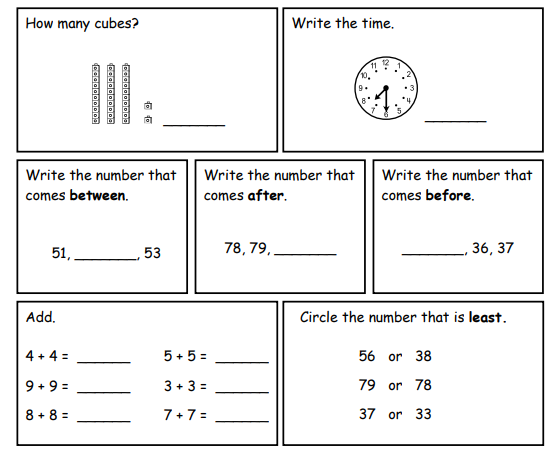 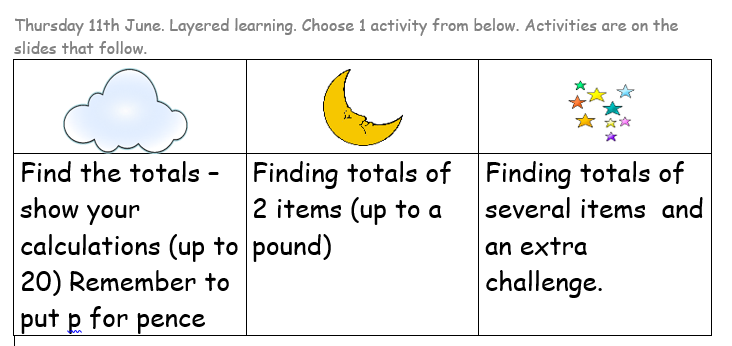 Day 4 Clouds
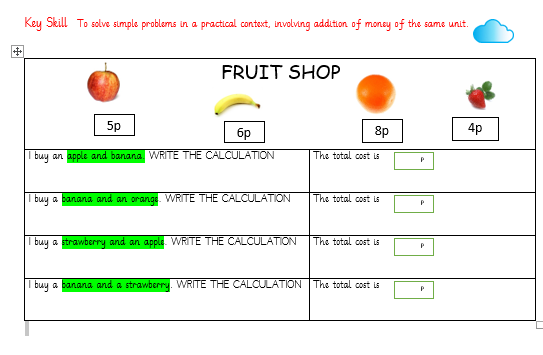 Day 4 Moons
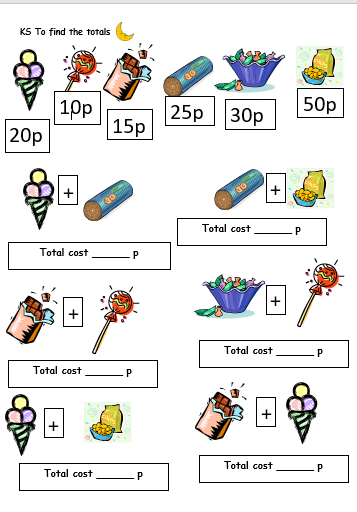 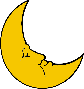 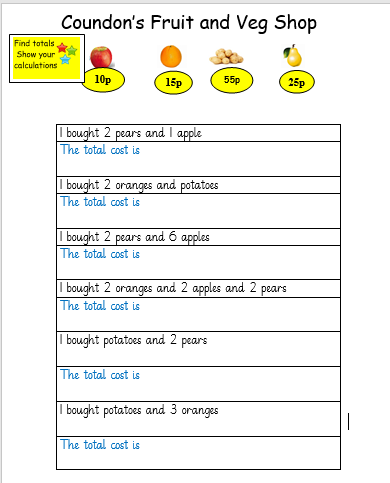 Challenge
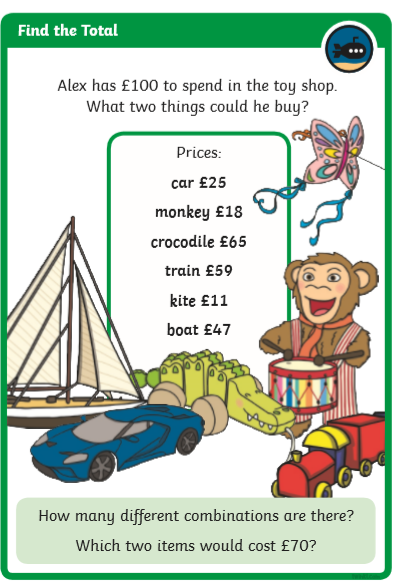 Day 4 Stars
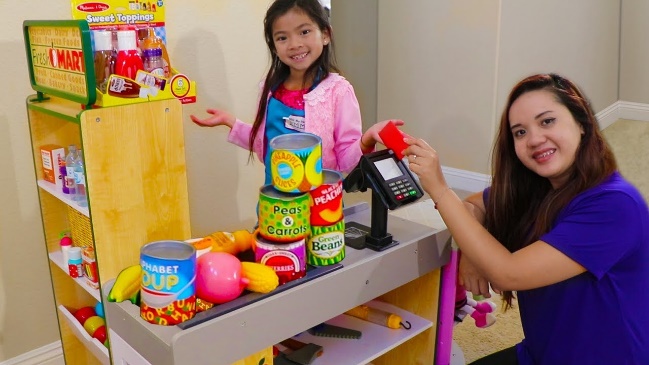 Day 5 Friday – the Fun Day
Starter – PLAY A GAME ON TIMES TABLE ROCKSTARS
Today ask a grown up or older brother or sister to
 play shops with you!
Put prices on some items in your ‘shop’
Borrow some real coins
Buy items from the shop and pay with the correct coins 
(if you have them) OR pay with more money and then
see if the shopkeeper can find the correct change.
You could swap and be the shopkeeper and then you might 
have to work out the change!
Maybe you could send a photo to TEAMS or EMAIL your teacher of you playing shops!